Trauma-Informed Prosecution
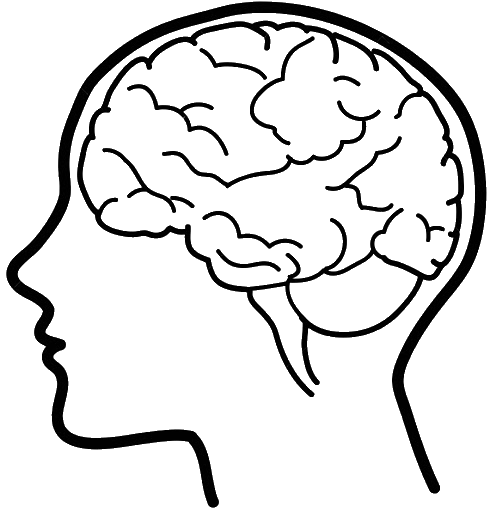 Produced by The Institute for Innovation in Prosecution
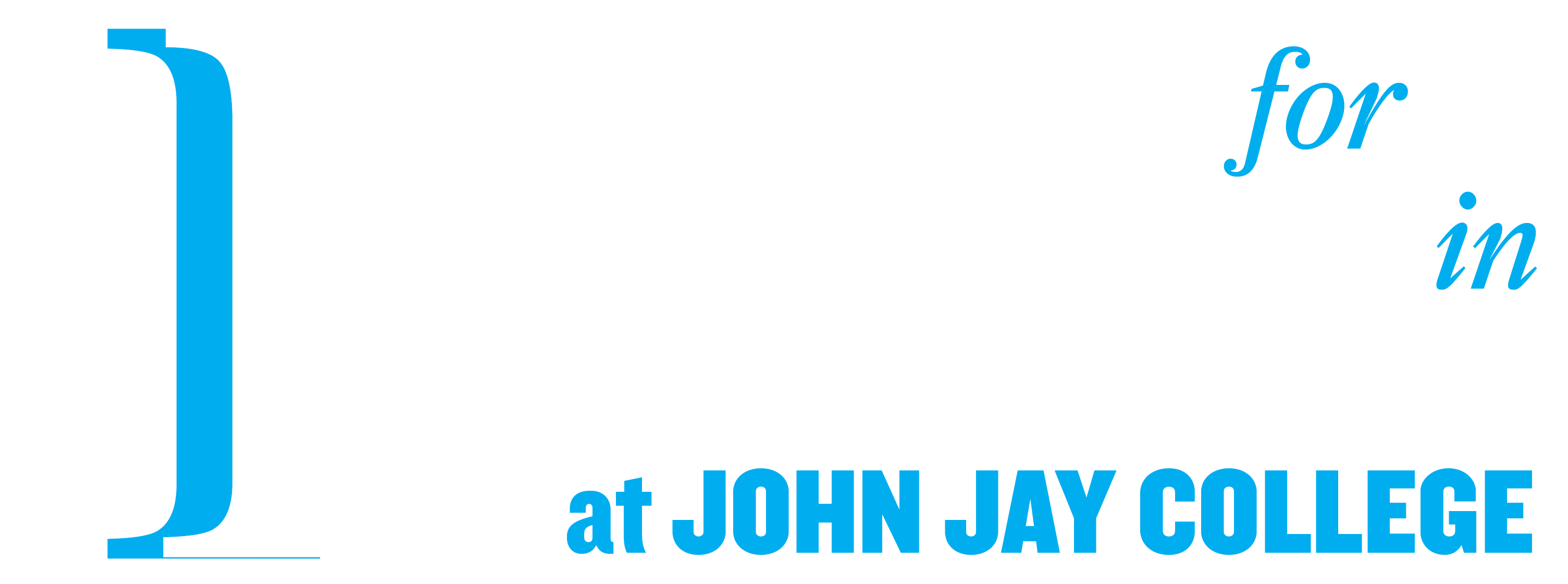 Objective
The purpose of this presentation is to give prosecutors a basic understanding of trauma and how it affects their cases. The presentation will give you the fundamentals of trauma and how it manifests in the mind and body. With this knowledge, the presentation seeks to connect the effects of trauma and how it affects witnesses, crime survivors, and those accused of crimes. The presentation will provide real life examples of interactions prosecutors have with individuals throughout their case and how to approach those interactions in a trauma-informed manner.
Trauma Informed Prosecution
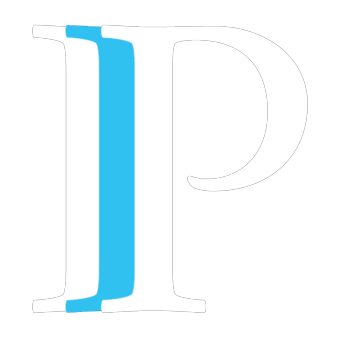 The objective is to provide prosecutors with basic knowledge and skills to effectively navigate their cases with as little re-traumatization as possible. Prosecutors will leave this presentation with:
Basic knowledge of trauma and its effects 
Trauma-informed protocol for dealing with crime survivors and witnesses
Basic knowledge on how to identify if someone has experienced trauma or is currently facing the effects of trauma
Grounding techniques to use during interviews
A basic guide for trauma-informed interviewing 
A trauma-informed understanding of credibility
Case examples and best responses
Trauma Informed Prosecution
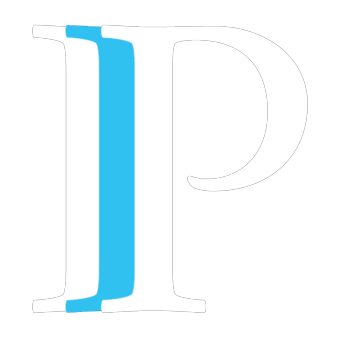 Trauma 
& 
The Prosecutorial System
Trauma Informed Prosecution
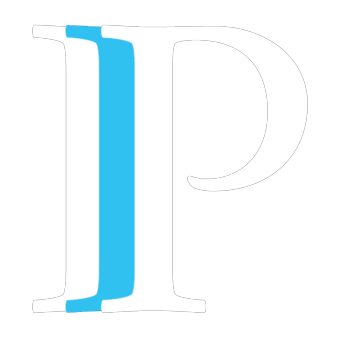 Defining Trauma
According to SAMHSA (Substance Abuse and Mental Health Services Administration): “Individual trauma results from an event, series of events, or set of circumstances experienced by an individual as physically or emotionally harmful or life-threatening with lasting adverse effects on the individual’s functioning and mental, physical, social, emotional, or spiritual well-being.” 
It’s important to note that Stressful events in life are inevitable and healthy amounts of stress can be positive and motivating. Still, there is a risk that excessive amounts of negative stress can lead to trauma. Without support or healthy coping mechanisms, stress can become traumatic when an overwhelming loss of physical, psychological, or emotional safety accompanies it. (i.e. A single parent losing their job and struggling to afford safe housing.)
Trauma Informed Prosecution
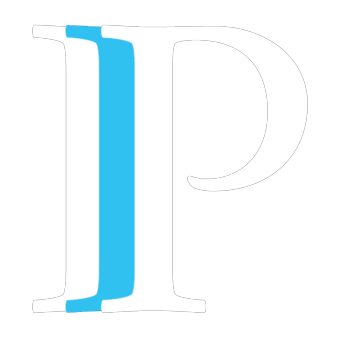 [Speaker Notes: Transition for each para]
3 Types of Trauma
Acute trauma can arise from one significant event, such as being a victim of a crime or a car accident. “These incidents can have a lasting negative impact on your psyche if left unprocessed, and impact the way you live your life.” 
Chronic trauma occurs when an individual experiences repetitive and prolonged exposure to trauma, such as domestic violence. Acute trauma can develop into chronic trauma when individual events occur repeatedly. 
Complex trauma is a result of  “Exposure to multiple traumatic events—often of an invasive, interpersonal nature—and the wide-ranging, long-term effects of this exposure...They usually occur early in life and can disrupt many aspects of the child’s development and the formation of a sense of self.”
Trauma Informed Prosecution
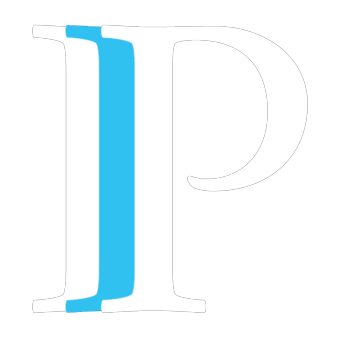 What does it mean to be Trauma-Informed?
According to SAMHSA (Substance Abuse and Mental Health Services Administration) : “A trauma-informed approach to the delivery of services includes an understanding of trauma and an awareness of the impact it can have across settings, services, and populations. It involves viewing trauma through an ecological and cultural lens and recognizing that context plays a significant role in how individuals perceive and process traumatic events, whether acute or chronic.”
Three key elements of a trauma-informed approach: 
Realizing the prevalence of trauma.
Recognizing how trauma affects all individuals involved with the program, organization, or system, including its own workforce.
Responding by putting this knowledge into practice.
Trauma Informed Prosecution
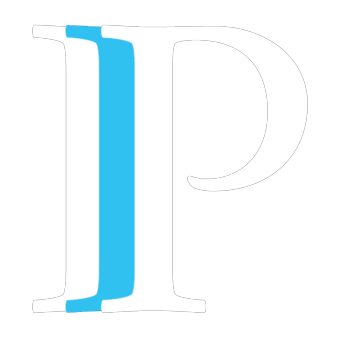 Trauma Informed Prosecution
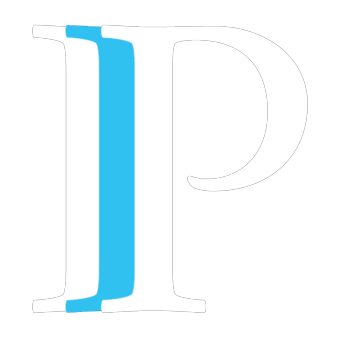 ABA Standard 3-1.2 Functions and Duties of the Prosecutor
"The prosecutor is an administrator of justice, a zealous advocate, and an officer of the court. The prosecutor’s office should exercise sound discretion and independent judgment in the performance of the prosecution function.”

”The primary duty of the prosecutor is to seek justice within the bounds of the law, not merely to convict. The prosecutor serves the public interest and should act with integrity and balanced judgment to increase public safety both by pursuing appropriate criminal charges of appropriate severity, and by exercising discretion to not pursue criminal charges in appropriate circumstances.”

“The prosecutor should be knowledgeable about, consider, and where appropriate develop or assist in developing alternatives to prosecution or conviction that may be applicable in individual cases or classes of cases. The prosecutor’s office should be available to assist community efforts addressing problems that lead to, or result from, criminal activity or perceived flaws in the criminal justice system.”

“The prosecutor is not merely a case-processor but also a problem-solver responsible for considering broad goals of the criminal justice system. The prosecutor should seek to reform and improve the administration of criminal justice, and when inadequacies or injustices in the substantive or procedural law come to the prosecutor's attention, the prosecutor should stimulate and support efforts for remedial action.”
Trauma Informed Prosecution
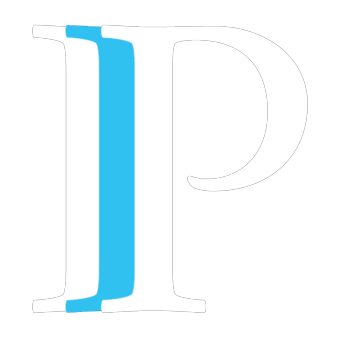 [Speaker Notes: Does Not need transition]
Understanding trauma is essential for prosecutors to abide by ethical standards
A trauma-informed approach ensures that prosecutors uphold the ethics and standards of their prosecutorial powers and functions. A trauma-informed approach helps prosecutors make informed credibility determinations, appropriate discretionary decisions, and thorough investigations. 
A trauma-informed approach to cases enables prosecutors to promote public safety by mitigating the risk of re-traumatization for citizens and empowering crime survivors/witnesses to report crimes.
A trauma-informed approach ensures prosecutors are delivering justice by upholding procedural justice standards and making informed decisions throughout their case.
Trauma Informed Prosecution
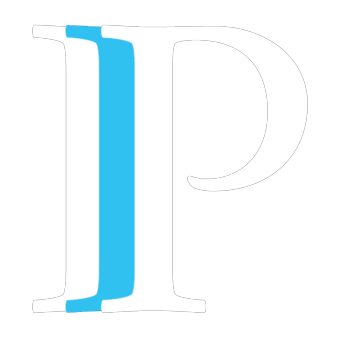 Understanding trauma is essential for prosecutors to abide by ethical standards (cont’d)
A trauma-informed approach helps crime survivors/witnesses become comfortable with the criminal justice process which can enhance cooperation and strengthen accounts of events/evidence. 

A trauma-informed approach increases the satisfaction of crime survivors and witnesses in the criminal legal process. This may increase their likelihood in seeking the criminal legal process again.
A trauma-informed approach empowers prosecutors to employ their understanding of trauma to find the best outcomes for society, including individuals charged with crimes.
Trauma Informed Prosecution
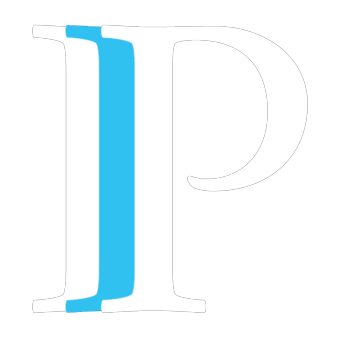 The Brain on Trauma
Trauma Informed Prosecution
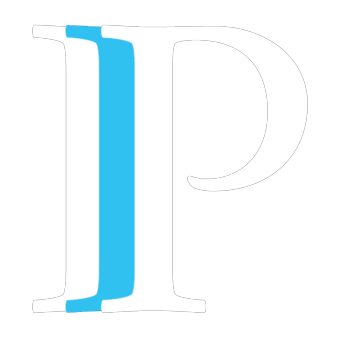 [Speaker Notes: https://www.youtube.com/watch?v=4-tcKYx24aA (00:56-4:41)]
How does trauma manifest?
When the mind and body are unable to regulate, trauma survivors can experience varying results and symptoms:
Sympathetic Reactions (hyper-aroused): 
Anger, Irritability, Anxiety/Panic Attacks, Restlessness/Insomnia, Obsessive Thoughts, Inability to Concentrate, Avoidance, Chronic Pain, Inability to Trust, and seeking Unhealthy Distractions (i.e. substance abuse, self harm).
Parasympathetic Reactions (hypo-aroused):
Flat Affect, Inability to Communicate, Empty Gaze, Feeling Disconnected, Hopelessness, Depression, Self-Blame/Guilt, Withdrawn, and Immobility.
Trauma Informed Prosecution
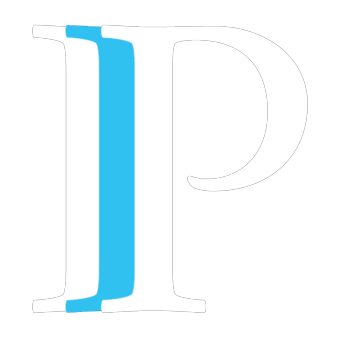 [Speaker Notes: Possibly break this up and do visual for each]
How does trauma manifest? (cont’d)
Both reactions can have results that will affect a prosecutor's ability to do their job. 
Trauma survivors may:
struggle to recall events 			
struggle to give a coherent narrative
enter a state of dissociation 
refuse to cooperate 
have strong emotional reactions
affect a prosecutor's ability to make credibility determinations
Trauma Informed Prosecution
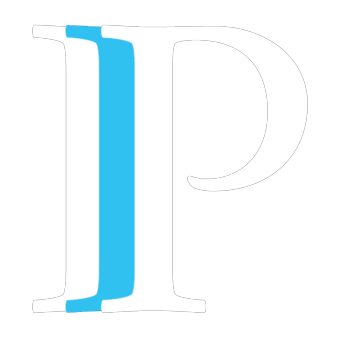 Adverse Childhood Experiences (ACEs)
According to the CDC, “ACEs are potentially traumatic events that occur in childhood (0-17 years).(…) included are aspects of the child’s environment that can undermine their sense of safety, stability, and bonding such as growing up in a household with: substance misuse; mental health problems; instability due to parental separation or household members being in jail or prison.”
Causes: living in under-resourced or racially segregated neighborhoods, frequently moving, and experiencing food insecurity, can cause toxic stress (extended or prolonged stress). 
ACEs can help inform the way in which we understand the experiences and decisions of crime survivors and people who are charged with crimes.
Trauma Informed Prosecution
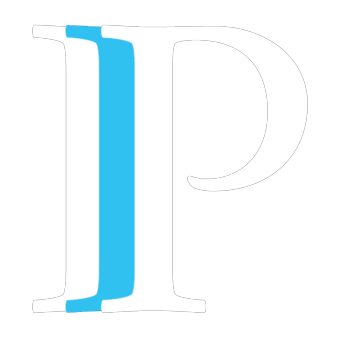 Cultural Awareness and Trauma
Trauma and culture are inextricably linked. Culture affects the way individuals process and present trauma, due to social norms and expectations.
Certain cultures are at a higher risk for experiencing trauma. For example, Urban Black communities are at a higher risk, due to racial and economic segregation. This increases the likelihood that an individual will be exposed to an Adverse Childhood Experience. 
It is important to note that the criminal legal system has historically played a significant role in creating and exacerbating trauma and adverse experiences for communities of color. Individuals from these communities, who now are directly involved with the system, are bringing past experiences with them. This can significantly affect their ability and willingness to cooperate.
Trauma Informed Prosecution
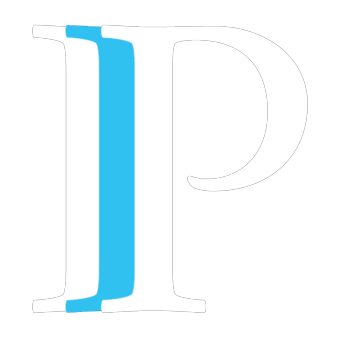 Cultural Awareness and Trauma (cont’d)
Prosecutors must be cognizant of these cultural backgrounds and influences to remain open to understanding why a person may be ambivalent, concerned, or fearful when entering the criminal justice process.
Having cultural awareness does not mean that you have to be competent or literate in all cultures. Cultural awareness is the recognition that our experiences are informed by our cultural backgrounds, and that we should remain curious about how that may impact someone's behaviors.
Certain cultures are at a higher risk for experiencing trauma. For example, urban Black communities and Immigrant communities are at a higher risk, due to racial and economic segregation.
Trauma Informed Prosecution
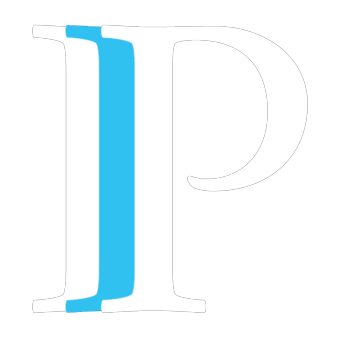 The Trauma-Informed Approach
A trauma-informed approach does not mean that you now have to be a social worker or therapist. In fact, you should not attempt to act as a therapist; always defer to the clinical staff in your office.
This approach entails taking your knowledge of trauma and applying it to your job functions. 
Starting with a trauma-informed approach benefits all cases. Start with the assumption that all witnesses/victims/accused are dealing with trauma. 
Responding to crime and ensuring public safety exposes prosecutors to trauma.
Trauma Informed Prosecution
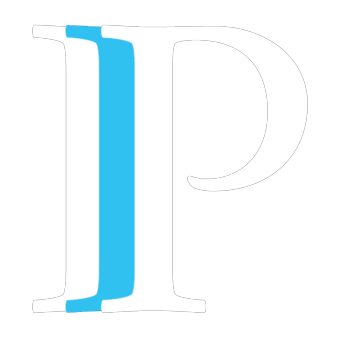 Trauma
&
Case Proceedings
Trauma Informed Prosecution
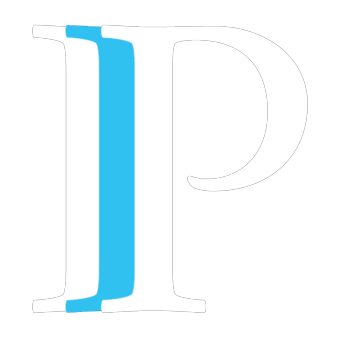 [Speaker Notes: Part 2 of this presentation identifies trauma touchpoints from intake to sentencing and suggests a trauma-informed approach to prosecution.]
Intake
Trauma Informed Prosecution
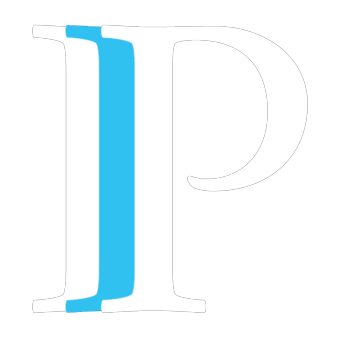 Intake: Perception and Bias
“Implicit bias refers to the attitudes or stereotypes that affect our understanding, actions, and decisions in an unconscious manner.  These biases, which encompass both favorable and unfavorable assessments, are activated involuntarily and without an individual’s awareness or intentional control.  Residing deep in the subconscious, these biases are different from known biases that individuals may choose to conceal for the purposes of social and/or political correctness.  Rather, implicit biases are not accessible through introspection.”   

“Perception is the process or result of becoming aware of objects, relationships, and events by means of the senses, which includes such activities as recognizing, observing, and discriminating. These activities enable organisms to organize and interpret the stimuli received into meaningful knowledge and to act in a coordinated manner.”
Trauma Informed Prosecution
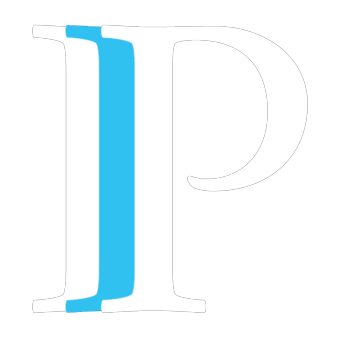 [Speaker Notes: http://kirwaninstitute.osu.edu/research/understanding-implicit-bias/
 https://dictionary.apa.org/perception]
ABA Standard 3-1.6 Improper Bias Prohibited
ABA Standard 3-1.6 Improper Bias Prohibited (b) A prosecutor’s office should be proactive in efforts to detect, investigate, and eliminate improper biases, with particular attention to historically persistent biases like race, in all of its work. A prosecutor’s office should regularly assess the potential for biased or unfairly disparate impacts of its policies on communities within the prosecutor’s jurisdiction, and eliminate those impacts that cannot be properly justified.
Trauma Informed Prosecution
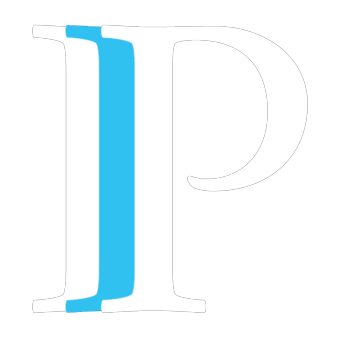 [Speaker Notes: Static]
z
What can inform Bias?
History
Race/ethnicity 
Gender and sexuality
Socioeconomic status
Immigration status
Turn to Section 1 of workbook and discuss how these biases may manifest when a prosecutor is doing an initial intake of a case.
Trauma Informed Prosecution
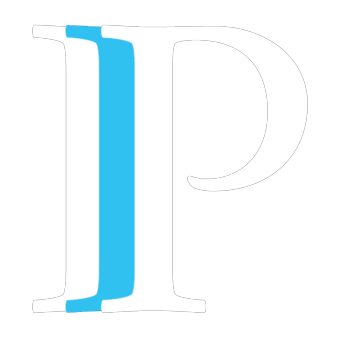 How does a police officer’s bias affect a case?
Lack of experience: An officer lacking experience with particular types of crime or survivors experiencing trauma may harbor a bias or misimpression that may negatively affect a case. 
Role in the case: An officer who viewed a crime from a particular angle or only talked to one witness may inaccurately report the facts of the case.
Prior knowledge of the parties involved: An officer with a prior experience with one or more of the parties involved in the case may make a biased report.
Incomplete communication: Prosecutors must ask all relevant questions to suss out complete information.
Trauma Informed Prosecution
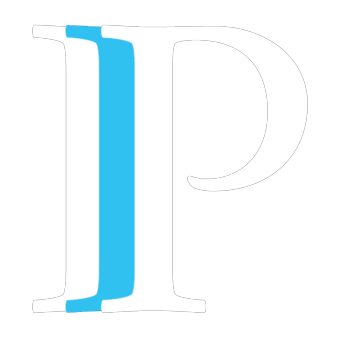 Sample Police Report (Section 2 of workbook)
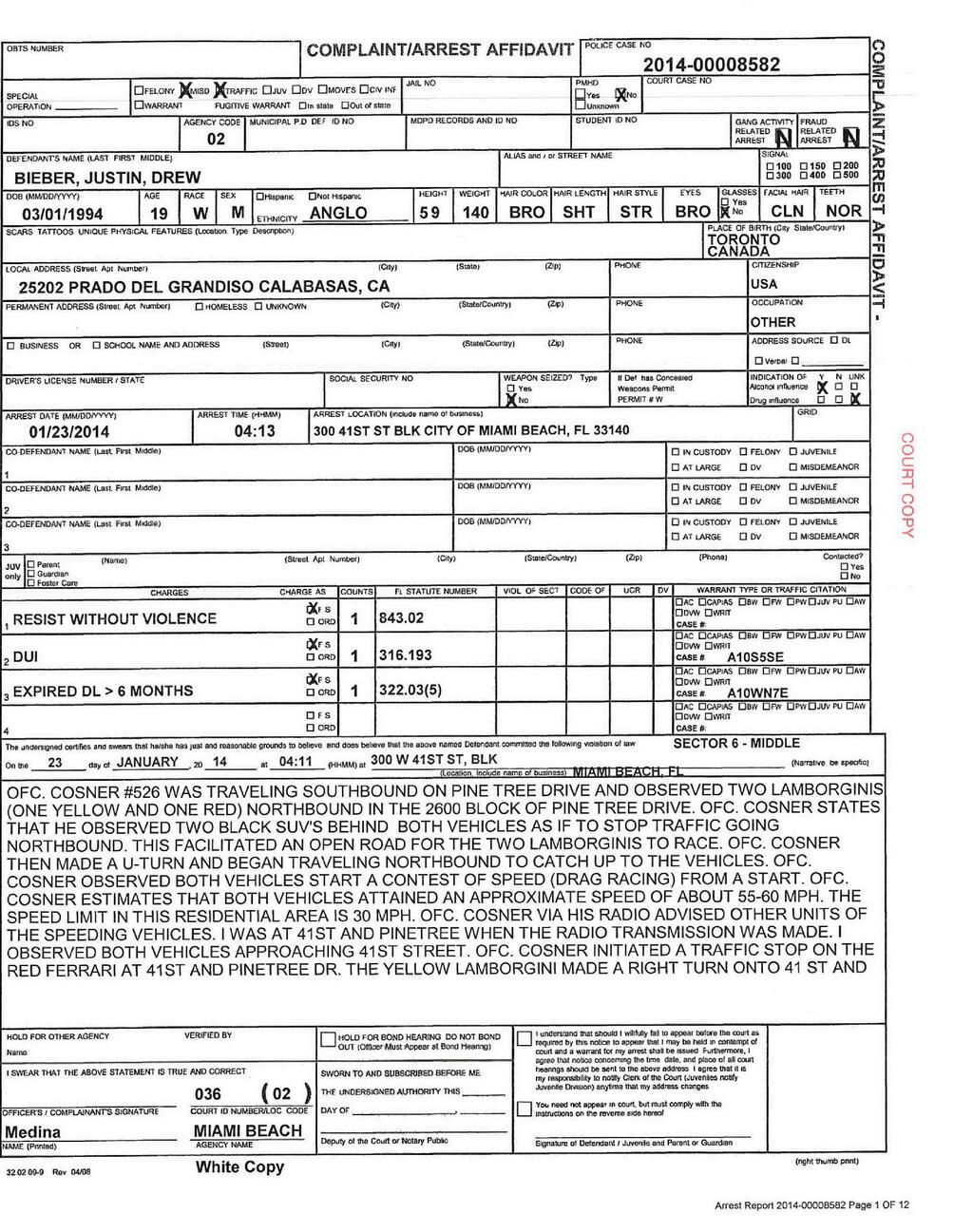 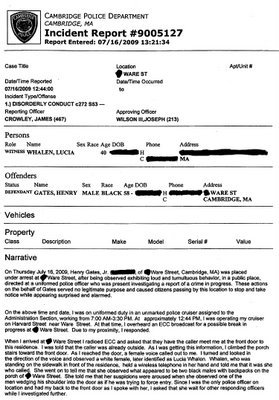 Additionally, prosecutors must be mindful of the obvious bias that manifests in officers like racism, homophobia, and sexism.
Trauma Informed Prosecution
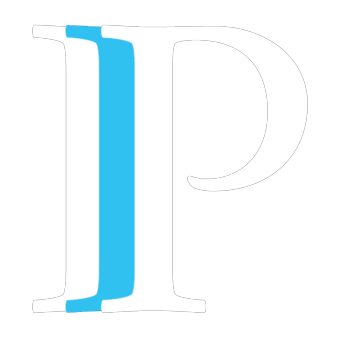 Police Report
A sample police report shows the potential for incomplete communication.  

You receive these police reports on intake. Discuss the reports and what is missing?
Events that led up to an incident
Reasoning behind why each person was there
Relationship history of each person
What an officer might have asked or did not ask based off the report
Trauma Informed Prosecution
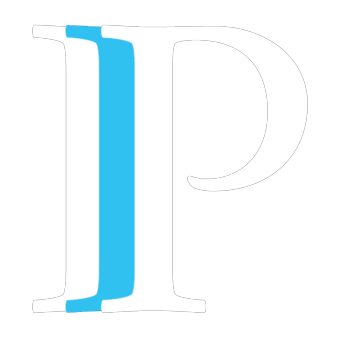 [Speaker Notes: Differentiate as exercise slide]
What role does witness bias/perception play?
Witnesses have their own biases. Statements from individuals, or the willingness to give statements, are affected by an individual's beliefs, level of trust and experiences with police, motives to lie and relationships with parties involved.  
Their perception can be affected by substance use, trauma (caused by the event or from the past), ETC.
The role of the prosecutor is not to defend the police investigation, but to question it in order to find the truth and do justice.
Trauma Informed Prosecution
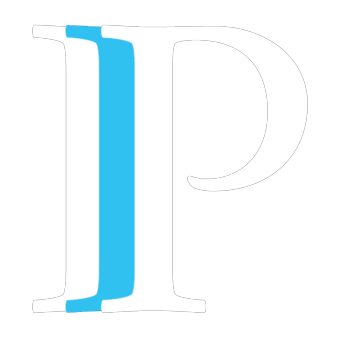 The Investigation
Trauma Informed Prosecution
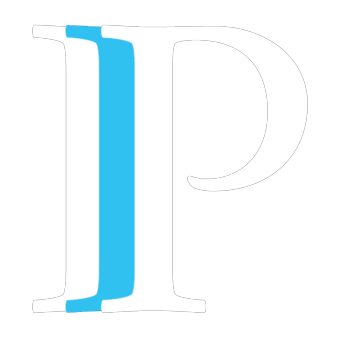 Investigation
A trauma-informed approach to an investigation involves looking at the incident and the people involved holistically.
Broaden your focus beyond proving the elements of the crime: 
Ask WHY did this happen (even though it is not an element of the crime)
Gather information about all of the individuals involved (responding officers’ history, survivors, witnesses and the accused individual) beyond their name and address.  Who are they?  What is their background?  
How did they come to be involved in the incident you are investigating?Consider asking defense counsel for mitigating information. 
Work to consult with social workers/clinical staff to understand any assessments/reports, such as the  Psychiatric and medical reports. They may have additional resources that may help to inform charging decisions, such as therapeutic programs that are tailored to their assessments.  
Consider alternative ways to investigate the parties, including asking defense counsel for mitigating information, relevant medical, psychological or substance abuse treatment records.
Trauma Informed Prosecution
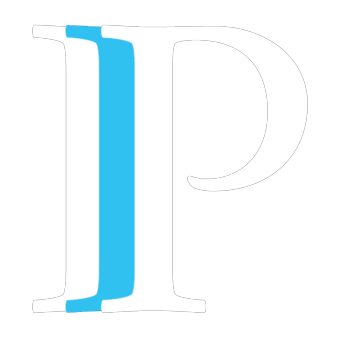 Mental Health and Substance Abuse
Consider whether mental health or substance abuse issues played a role in the case you are investigating. If so, is there an alternative to charging the case as a crime.
Trauma-informed prosecutors work with prosecutors in their offices assigned to handle mental health court or alternatives to incarceration when investigating a case involving obvious mental health and substance abuse issues.
Utilize clinical staff, including social workers, to understand relevant medical, psychological or substance abuse treatment records to inform charging decisions.
Trauma Informed Prosecution
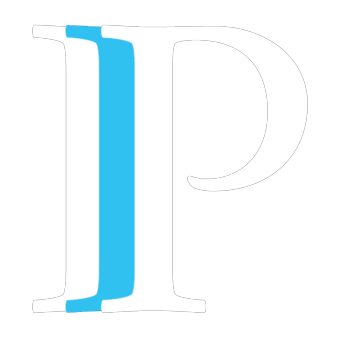 Witness/Survivor Cooperation
Prosecutors have the power to subpoena victims and witnesses to the grand jury/ or, more generally (dependent upon jurisdiction), power to compel someone to come to court.  Failure to comply with a grand jury subpoena can have consequences for the victim or witness. There are occasions in which a cooperative witness requests a grand jury subpoena to account for a work absence or have a record.
More often, grand jury subpoenas are issued by prosecutors to “uncooperative” witnesses and survivors.  When and how to issue such a subpoena is a nuanced question that differs from case to case.  Reasonable minds can differ in approach.  
For example, some may believe that the prosecutor should not push a victim of domestic violence to pursue a case against her attacker because the harm it may cause to her (financially, socially, psychologically, physically and otherwise) may be greater than the benefit of going through with the prosecution.  On the other hand, subpoenaing a victim of domestic violence reluctant to testify against her attacker and requiring her to face a grand jury may save her life and empower her to remove herself from a dangerous situation.
Encourage trauma-informed consideration of such decisions and trauma-informed conversations about grand jury subpoenas with witnesses and victims reluctant to testify.
Trauma Informed Prosecution
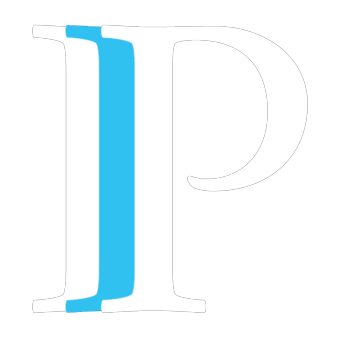 [Speaker Notes: Move up]
Witness/Survivor Cooperation (cont’d)
There are many reasons a victim or witness may not want to be involved in a case, which include:
Fear for safety
Love of the accused
Financial reliance on the accused
Scheduling issues / Childcare issues
Belief that prosecution is not an appropriate response
Belief that they did “enough” by reporting the event
Pain of reliving an event
Fear of immigration consequences of talking to law enforcement
Distrust of law enforcement (possibly due to a prior bad experience with reporting)
Trauma of the process of prosecution (not wanting to testify, be cross-examined or agree to participate in a process that might take years to resolve)
Trauma Informed Prosecution
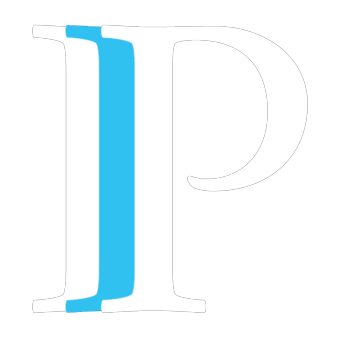 Big Picture Considerations for Cooperation
Treat everyone with respect and care.  
Part of your mandate is to animate witnesses to participate in the prosecution of cases. Your behavior and tone will have an impact on witness participation in a case. 
While it is ultimately the decision of the prosecutor how to move forward with the case, victim buy-in is important.  It is challenging to move forward in a case involving a victim when a victim does not want to participate.
Trauma Informed Prosecution
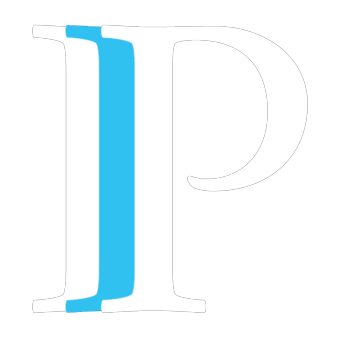 Handling a Reluctant Witness
(Turn to section 3 in your workbook for a complete step by step guide.) 
The first step in handling a reluctant witness is to understand as best you can why the individual does not want to participate.  This will make you better able to speak with him or her about the process and the possibilities.
The second step is to decide if you are going to attempt to convince the individual to testify and issue a grand jury subpoena if he refuses.  This should be a collective office decision, made with input from supervisors and/or prosecutors with more experience in the type of case you are handling.
The third step is having the difficult conversation with the victim in which you tell him that you believe that the interests of justice demand moving forward in the case, despite his disinterest in participation.
Turn to Section 3 of the workbook and discuss how you might apply these steps to the case example.
Trauma Informed Prosecution
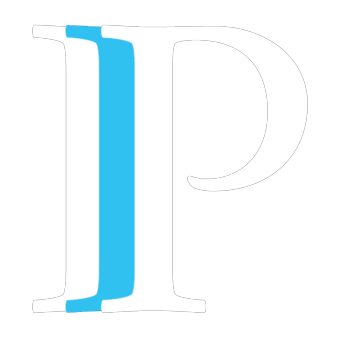 Decision to Charge
Trauma Informed Prosecution
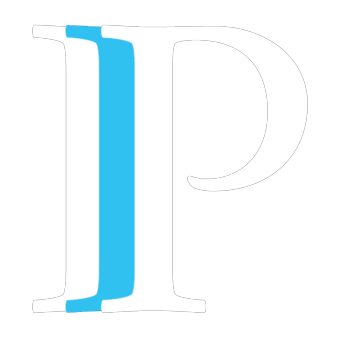 Decision to Charge
The ABA Standards for the Prosecution Function enumerate the considerations prosecutors must take into account when bringing charges for a crime.  
They include:
Impact on public welfare: “(xvi) whether the public’s interests in the matter might be appropriately vindicated by available civil, regulatory, administrative, or private remedies.”
“(v) the background and characteristics of the offender, including any voluntary restitution or efforts at rehabilitation;” 
Consequences of prosecution: “(vi) whether the authorized or likely punishment or collateral consequences are disproportionate in relation to the particular offense or the offender; (x) potential collateral impact on third parties, including witnesses or victims;”
“(vii) the views and motives of the victim or complainant;”
“(viii) any improper conduct by law enforcement;”
(xii) the possible influence of any cultural, ethnic, socioeconomic or other improper biases;
Trauma Informed Prosecution
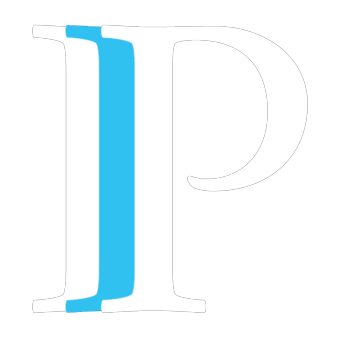 Decision to Charge (cont’d)
Turn to Section 4 of the workbook and read the two sample case scenarios. 
Use the questions on the following slides to make considerations for each case.
Decide if you are bringing charges for each case example and discuss your reasoning.
Trauma Informed Prosecution
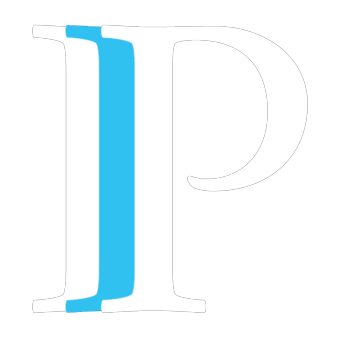 Questions to think about:
Would prosecuting this case cause more harm than good? Who in the community may
experience collateral damage because of prosecution?

Would another dispute resolution tool mitigate damage to the community? Is prosecution going to help the individual in the long run? What trauma may the community/crime survivor/witness experience if you choose to prosecute or not prosecute? --Work with clinically informed staff to explore additional programs.

What role may trauma have played in the accused person’s life that might have led to them
committing a crime? If convicted, how would the system ensure the individual would
successfully re-enter society?

Would incarcerating the accused person create traumatic collateral consequences for their family and community?
Trauma Informed Prosecution
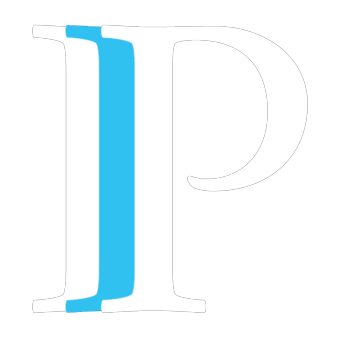 [Speaker Notes: workbook]
Questions to think about: (cont’d)
Does the crime survivor or complainant feel that charging the accused person with a crime is an
effective response? How does a crime survivor or complaint’s own experience with trauma
implicate their views on a prosecutorial outcome? Is the crime survivor aware of the
traumatization of the criminal legal process?

Has law enforcement acted out of bias? Has law enforcement exacerbated the trauma of the
accused person, crime survivors, or witnesses?

Is the prospective prison sentence a proportional response to the person accused of a crime? If
not, are there other ways to hold the individual accountable? Does the case qualify for a
diversion program?

Has the person accused of the crime made efforts to repair their harm or seek rehabilitative services? Has defense counsel asked for a diversion program?

What are the various plea possibilities that can be used to reach the best holistic outcome?
Trauma Informed Prosecution
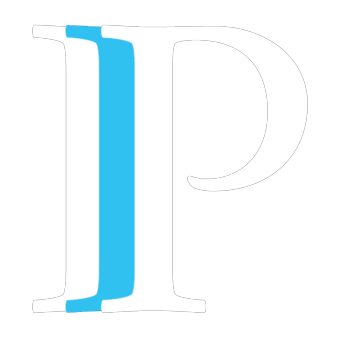 [Speaker Notes: workbook]
Interviews
Trauma Informed Prosecution
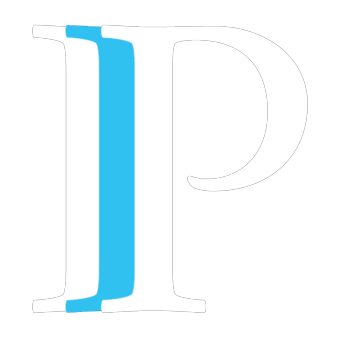 The Interview
Tactfully and compassionately interviewing a crime survivor or witness who has been traumatized by his/her experience is a delicate task and an art, rather than science. It takes practice and time to learn how to use your authentic voice to both get accurate information and offer kind, compassionate and appropriate support.
Note that the same applies to interviews of individuals accused of crime. While such an interview is an interrogation and strategic considerations may be implicated, taking care to treat such a conversation through a trauma-informed lens can be helpful. Be mindful of the trauma that the accused individual may have experienced. Trauma-informed interviewing skills will allow you to better evaluate credibility during such an interview.
Trauma Informed Prosecution
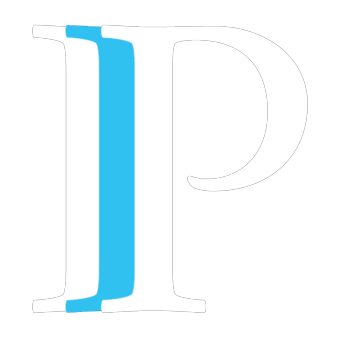 Prosecutor’s Role During Interview
Get holistic accurate information (as many sources of information as possible)
Evaluate credibility
Identify additional leads for evidence collection
Offer a compassionate face of the government - serve the public by supporting the individual as he or she relays information 
Explain the system / next steps
Trauma Informed Prosecution
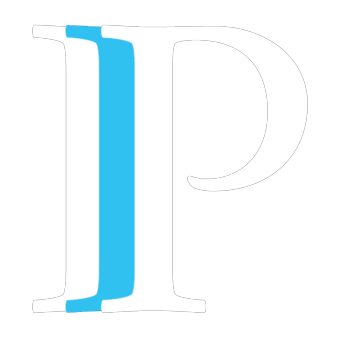 Interview Preparation
When setting up the interview:
Explain what you are doing before you do it and let them know what you are expecting from them. 
Provide a list of things for interviewees to bring: Suggest they write this down if it is over the phone or email/mail them a checklist.
Choose an appropriate location
Decide how notetaking will happen
Limit the number of people in the room 
Consider the interviewee’s prior experience with law enforcement assigned to your case.  (Was it positive or negative?  Might you want to ask a different law enforcement officer to sit in?)
Trauma Informed Prosecution
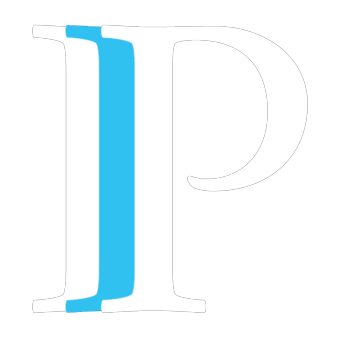 Interview Preparation (cont’d)
What other support can you offer at the end of the interview? The interview is a time for you to gather information.   Have social workers/victim advocates on standby to arrive in the room after you complete the factual part of the interview
Consider how long the interview will take - often multiple days are needed, especially for traumatic events.  Consider breaking up the interview into multiple shorter sessions
Trauma Informed Prosecution
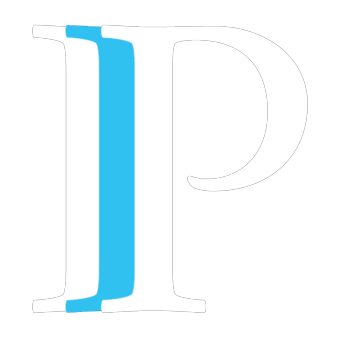 Safety Concerns
What might the witness be facing in terms of security risk by talking to you?  
Remember, everyone knows where the DA’s Office is. Witnesses can be followed to and from your office.
Offer to bring the witness in in a secure way or return them to their home in a secure way.  This is YOUR responsibility as the government actor, not theirs. 
Consult with patrol officers to create a plan to protect them during the pendency of the case.  If you are working with beat police officers you may have to involve detectives or DA’s Office staff to create a safety plan.
Trauma Informed Prosecution
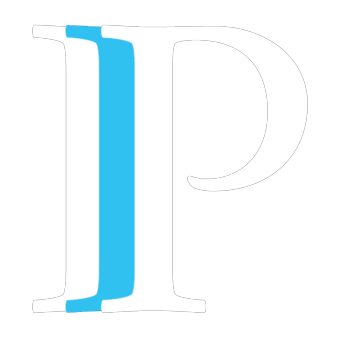 The Interview
Introduce yourself and everyone in the room 
Explain your role in the case
Thank the witness for coming 
Make sure the witness is physically comfortable (offer water, eliminate distractions, allow them to select the place they will be seated in the room, set the room up like a conversation, not an interrogation)
Explain the purpose of the interview
Explain the criminal process (possible outcomes, grand jury, trial) + what to expect
Remind them they are in control and that you want them to feel comfortable as possible.
Let them know they can stop at any time.
Trauma Informed Prosecution
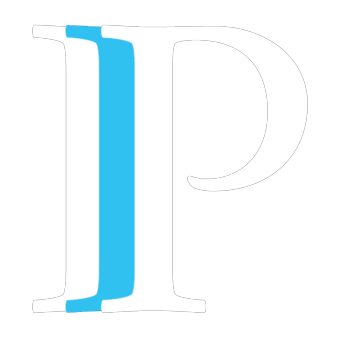 The Interview (cont’d)
Body Language
The way you are dressed and your body language has an impact on how you are perceived by a witness.
Learn how to read the room. 
Modulate your voice.   
Consider removing your suit jacket and adopting a more casual demeanor if you sense that it may make the interview feel more like a conversation and less like an interrogation.
Note that continuous eye contact can be difficult and uncomfortable for some trauma survivors.
Check in with the interviewee as you go. 
Check in with yourself and your own body language
Are you smiling?
Are you relaxed?
Do you appear in control or nervous?
Mimicking body language helps put people at ease - subconsciously + consciously we identify with people like us.
Trauma Informed Prosecution
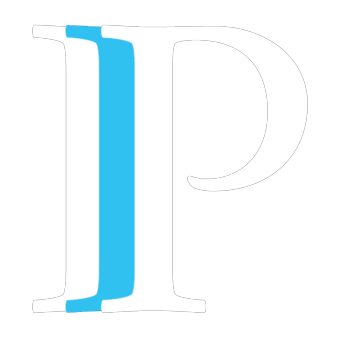 [Speaker Notes: Pull from for supplemental worksheet.]
Exercise
Turn to Section 5 of the workbook contains a sample of facts about an interviewee. 

Role play with a partner: One partner is the ADA and the other partner is the interviewee. 
Scenario 1: Interviewee shuts down and refuses to speak.
Scenario 2: Interviewee is aggressive and begins to scream at you

How would you respond?
Trauma Informed Prosecution
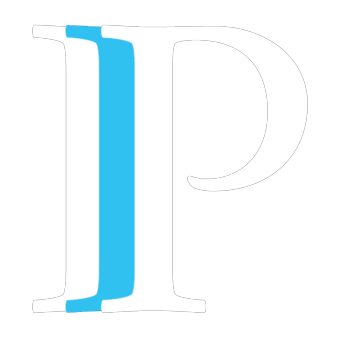 Trauma-Informed Questioning
Asking questions in a trauma-informed manner means (1) considering the impact trauma may have on your ability to get truthful information from a witness and (2) the impact your questioning may have on a witness.
Trauma may affect the way a witness recounts a memory.  For example, parts of the incident may be too painful to repeat.  In a sexual assault case, for example, you might notice that there is an obvious gap in linear recounting of the story and ask the survivor what happened.  They may refuse to discuss it or move quickly through that part of the story.  Have patience and remember it is your duty to get the full story.
Remember that everything you say has an impact on the interviewee.  The way you ask questions, the information you share with the interviewee and your demeanor can impact the narrative, especially when dealing with witnesses in trauma cases.
Trauma Informed Prosecution
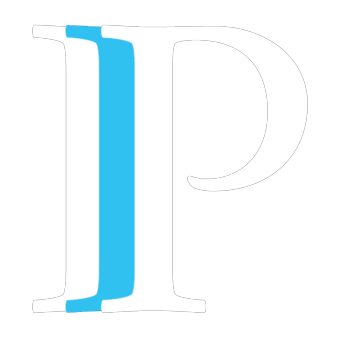 Trauma-Informed Interviewing Best Practices
Avoid telling the witness about other witnesses or evidence you have (eg. don’t tell them, “don’t worry this was caught on video!” or “but the cashier told me that the guy’s shirt was blue - why are you saying it is red?”)	
Avoid leading questions / Use open ended questions
Avoid “did” questions.  Be mindful that when you are using the word “did” in a question, it is likely leading.
Practice active listening: Repeat back what they are saying and use non-verbal cues that you are listening. 
Normalize their feelings
All of the symptoms and side effects of trauma are normal. If the interviewee begins to show or share any symptoms that seem dysregulated, offer support. 
Try to avoid pre-labeling them as a trauma survivor and allow them to identify themselves first.
Trauma Informed Prosecution
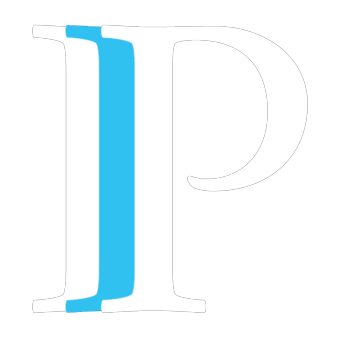 [Speaker Notes: Sep slide for examples
Include in supplmental]
Sample Responses
An interviewee begins to express their inability to sleep
“What you are feeling is extremely normal. I have met with a lot of people who went through your same experience and have trouble sleeping. If you would like, I can connect you with someone from our social work department so they can give you some tips on how to cope with that. It has been helpful for the other people I have worked with.” 

An interviewee apologizes for getting upset while talking
“You do not need to apologize, you went through/witnessed an unexpected experience. I have met with many other people who have gone through similar experiences and some have reacted the same way. Getting upset is completely normal. These experiences can bring up a lot of emotions. We can take a break if you want. I can also connect you to someone from our clinical staff if you would like resources to discuss how you are coping with the incident.”
Trauma Informed Prosecution
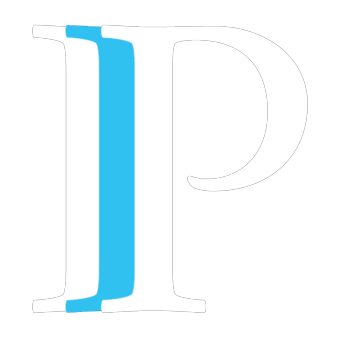 Memory
Everyone stores memory differently; tell a witness that it is ok not to remember something and not to try to fill in a gap if they do not remember; you can always come back to it. This is especially true for trauma survivors.
It may be difficult for them to remember the entire incident chronologically. 
Memories may come based upon certain triggers (eg. they cannot remember when they are in your office, then see something on TV and remember)
Ask questions to tease out memory.  
Ask about the sensory experience - how did it smell, taste, sound, feel? 
Ask about other people the witness has spoken to 
Ask for things in the witness’ life that might jog memory - journal, calendar, photograph, map of the scene
Certain memories can bring a person back to the exact moment they were experiencing the trauma. This can lead to further traumatization.
Trauma Informed Prosecution
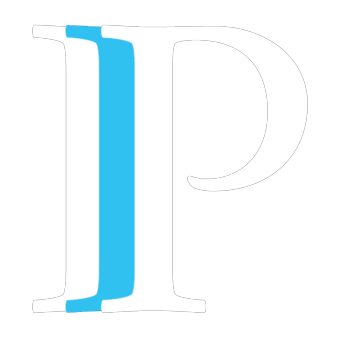 Memory (cont’d)
As an interviewer, do not put pressure on yourself or the survivor to have it all figured out in one session. 
Know when to stop.
Ask them what may be helpful for them to recall memories. Would it make more sense if they agreed to meet in 20 minute sessions? 
Some survivors begin the interview process and realize they no longer want to participate because it is too painful or difficult. 
The safety and health of the trauma survivor is paramount. 
Always validate their choice to no longer continue and try to offer as many resources as possible to help them cope and heal.
As an interviewer, be kind to yourself. You do not have to have it figured out in one session and it is okay if they do not participate.
Trauma Informed Prosecution
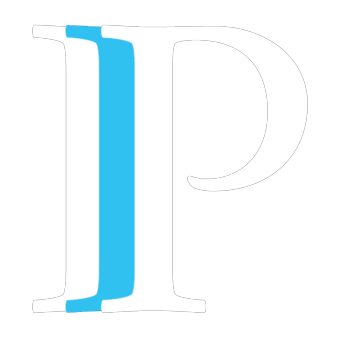 Recognizing the Signs That Someone May Be Having a Traumatic Reaction:
During interviews, prosecutors must take into account all reactions and behaviors of the person they are interviewing. 

It is important to ask: Could these reactions be related to trauma?

The body can not tell the difference between physical and emotional danger. Unearthing memories can bring someone back into the ‘fight, flight or freeze’ state. Despite the fact they are no longer in actual danger, their bodies and minds may react as if they are.
Trauma Informed Prosecution
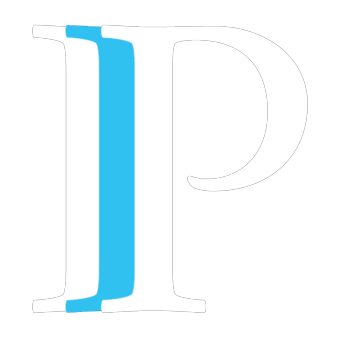 Recognizing the Signs That Someone May Be Having a Traumatic Reaction: (cont’d)
Body Language 
Inability to make eye contact
Sweating
Tension in the body	

Fidgeting 
Being closed off 	
Seeming paralyzed
Behavioral Reactions
Exhibiting Anger or frustration	
Inability to focus
Being non-responsive		





Altered speech pattern or affect 
Exhaustion			
Becoming sad
Trauma Informed Prosecution
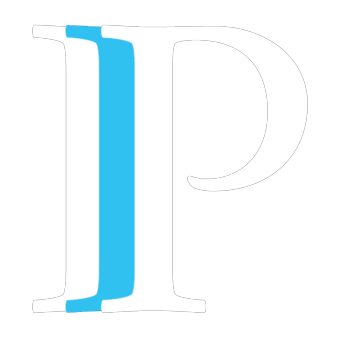 Tools to Help Someone Having a Heightened Reaction or Dissociating
Back off and give them space. Remain calm.
Ask if they would like to take a break.
Bring them back into their body - Try grounding exercises. (upcoming slides) 
Sometimes, you are the trigger. You may remind them of someone from their past and they may not trust you. Do not take it personally. Know when to step away and ask for help. This may mean reaching out to a superior, co worker, or a social worker in your office to continue the interview.
Trauma Informed Prosecution
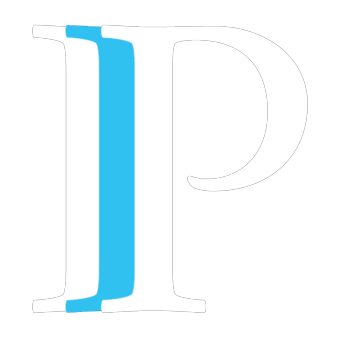 Grounding Exercises
4-7-8 Breathing
Breath in for four seconds
Hold for 7 seconds
Exhale for 8 seconds
Repeat 5x
Try it! 
Refer to Section 6 of the workbook for more exercises.
Trauma Informed Prosecution
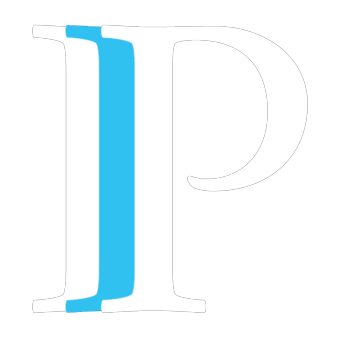 Determining Credibility
Trauma Informed Prosecution
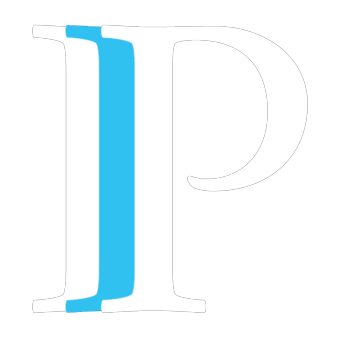 Credibility
A key job of a prosecutor during an interview is to determine credibility. There is no particular science that supports credibility determinations. Lie detector tests are not admissible in court because of their unreliability. 
Pattern jury instructions suggest that there is no formula for evaluating the truthfulness and accuracy of another person’s testimony.  Jury instructions call upon jurors to bring their varied life experiences to the jury room and evaluate the truthfulness as they would in real life.  
Prosecutors are bringing to bear their own life experiences when they make credibility determinations and must use common sense, interviewing techniques and corroboration to evaluate whether an witness is truthful.
Trauma Informed Prosecution
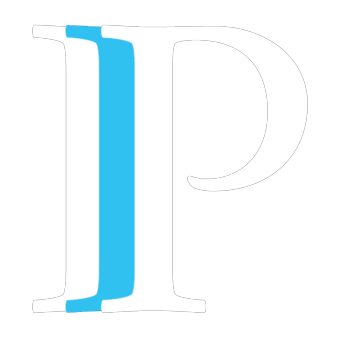 How Trauma Affects Credibility Determinations
Assessing credibility in trauma survivors is particularly challenging as some common behaviors associated with dishonesty are the same behaviors trauma survivors may exhibit as a result of their experience.  
For instance, evasive body language or behavior may appear in a trauma survivor not because he or she is lying, but because of his/her reaction to trauma.  
Trauma survivors can take a while to build trust and become comfortable.  Being cognizant of trauma will enhance your ability to make an accurate credibility determination of a trauma survivor.
Trauma Informed Prosecution
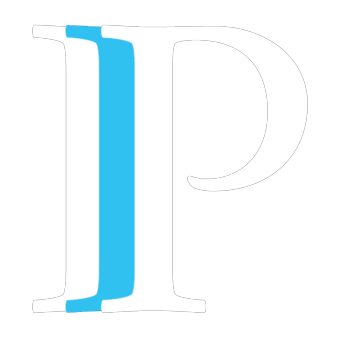 Additional Behaviors That May Be Caused By Trauma:
Difficulty recalling events
Failure to make or maintain eye contact
Agitation
Failure to respond (Eg. a survivor sits with arms and legs crossed and remains silent, refusing to talk - such a response may be less about their own trustworthiness and more about the ability to trust those around them)
“Inappropriate” response to gruesome events (Eg. smiling while discussing tragedy)
Survivors experiencing hypo-arousal may have a flat affect and not show emotion when speaking. 
Survivors experiencing hyper-arousal may become extremely impassioned and angry.
Trauma Informed Prosecution
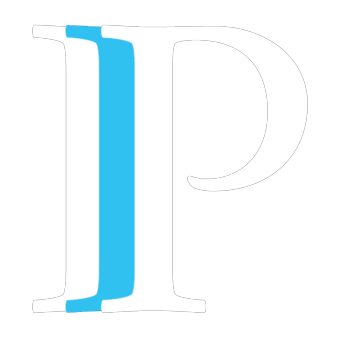 Determining Credibility
There is no magic formula for making a credibility determination.  Good interviewing techniques take practice, and determining whether someone is lying is sometimes very difficult.  The way to give yourself the best shot at an accurate credibility determination is to: 
Build rapport  - establish a connection with the witness and build trust
Be authentic - authenticity begets authenticity 
Be patient and present 
Ask tough questions and confront inconsistencies directly (and gently).  If something does not make sense to you, do not be afraid to ask follow up questions or the same questions more than once
Corroborate, corroborate, corroborate - with other witnesses and evidence
Trauma Informed Prosecution
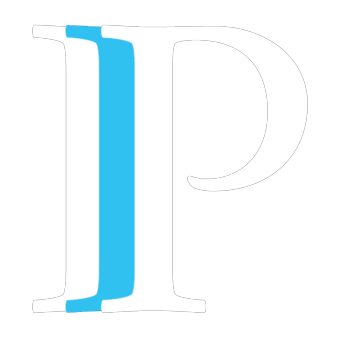 Additional Factors to Consider When Evaluating Credibility
This list is not exhaustive or exclusive
Does it make sense
Opportunity to see/hear what they are describing
Testimony corroborated by other evidence or not
Background, training, experience
Motive to lie
Interest in the case
Benefit from testifying one way or another
Criminal conduct
Inconsistent statements
Ability to recall events
Body language - eye contact, emotion
Trauma Informed Prosecution
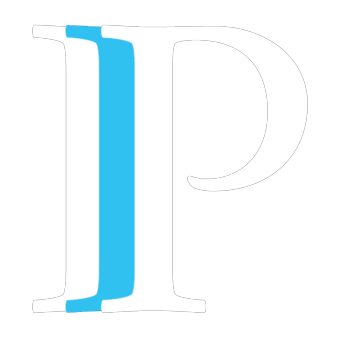 Conclusion
Trauma Informed Prosecution
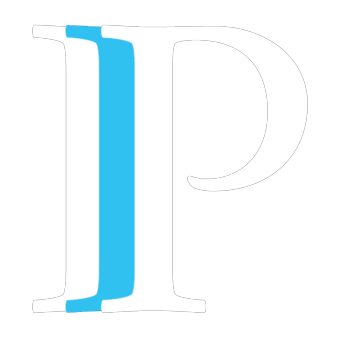 Trauma-informed prosecution is a never-ending, ever evolving process. As you learn more about the community you serve, it is important to always evaluate how members interact with one another, their environments, and notice the intersections with the criminal justice system. It is important to continuously build your knowledge on the psychological/sociological impacts of trauma.
Trauma Informed Prosecution
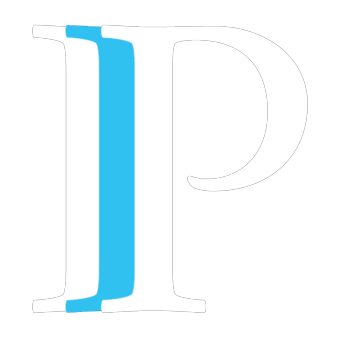 Key things to remembers:
Slow down: Take time to plan out your process of looking at the case holistically. Pay attention to the responses/reactions of every individual involved.
Take a step back: Do not hyper focus on the incident. Broaden your understanding of the case by looking into the history of those involved.
Remain curious: Keep an open mind when looking at the case. Do not rely on assumptions, and be willing to ask questions.
Weigh out your decisions: A trauma-informed lens gives you the opportunity to use your office's resources to respond to those who are harmed, and those who cause harm in the best way.
Stay attuned with yourself: The work of a prosecutor is inherently stressful and traumatizing. It is important to prioritize self-care and mindfulness when dealing with cases.
Trauma Informed Prosecution
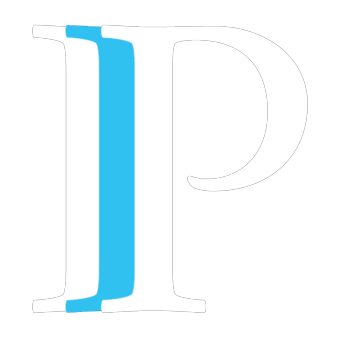 Thank You!
Special thanks to Rena Paul, Esq. and Alison Trenk, MA/LCSW for assisting in the development of this training. Thank you to Jeffrey Levinson, Director of Legal Training at the New York County District Attorney’s Office.
Thank you to the Bronx District Attorney’s office and the San Francisco District attorney’s Office for consulting on this presentation.
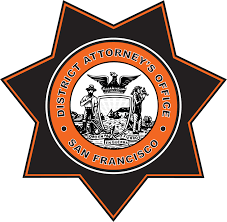 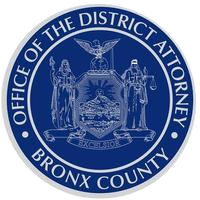 Please follow us on Instagram and Twitter @IIP_JohnJay
For our other initiatives, visit prosecution.org
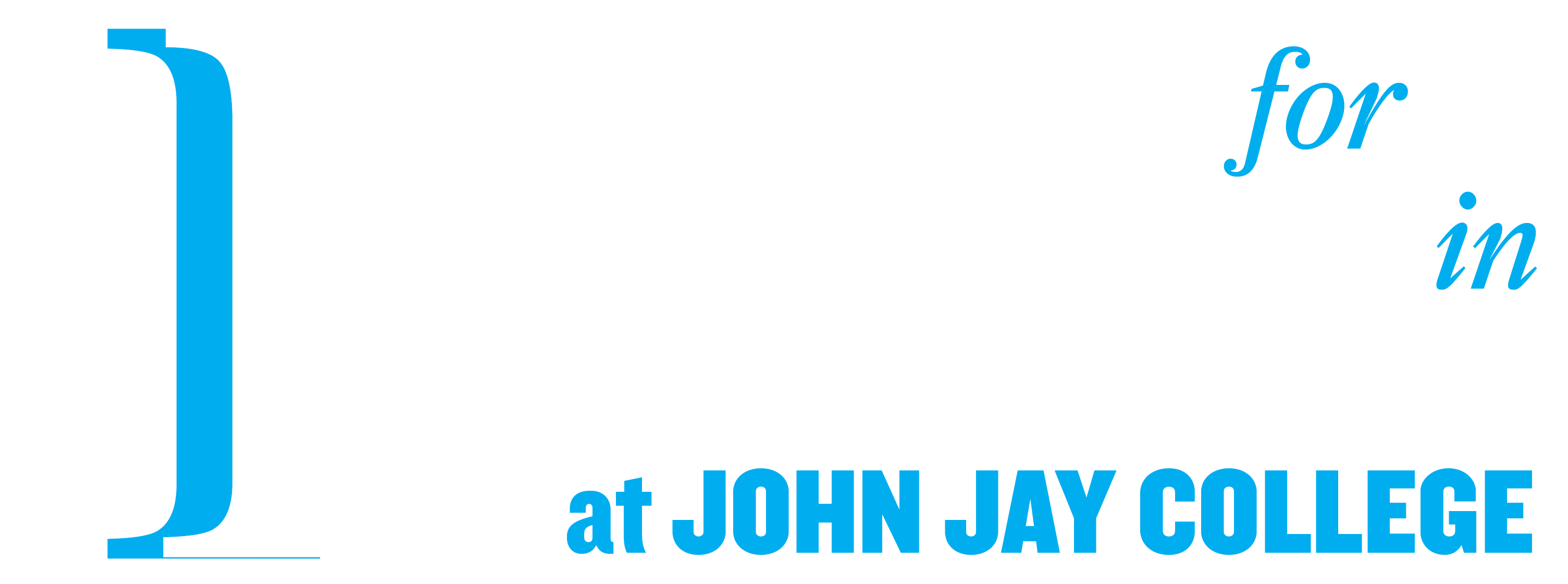